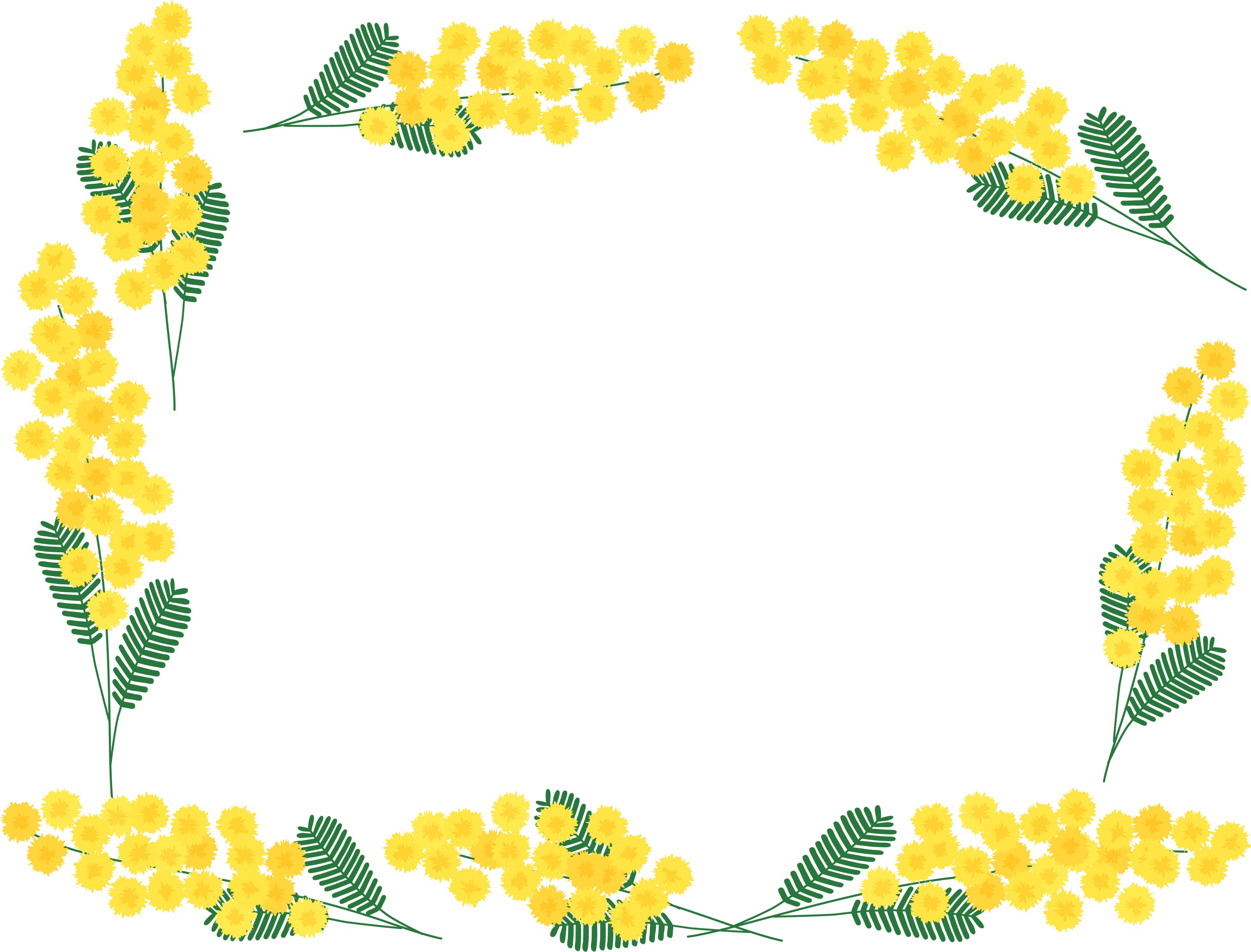 可愛いわが子（孫）でもついついなっちゃう！
楽しい♡
イライラしない
　子育て講座
お子様連れOK🙆♪
9 月  17日(火)　10：00 ~ 11：30       大府市市民活動センター コラビア 第一会議室対象　 どなたでも（ただし、内容は就学前の　　　　　　お子さんを子育て中の方向けです）講師　 徳田　絵美さん (NPO法人とこっ子代表)　　　　　　　里親、児童指導員、介護福祉士、歯科衛生士、　　　　　　　　　　　相談支援基礎・行動援護従事者強度行動障害　　　　　　　　　　　基礎・実践、成年後見専門支援員、　　　　　　　　　　　子どもアドボケイト、テラプレイトレーナー　　　　　　　　　　　CSP(幼児・学齢期)トレーナー、　　　　　　　　　　　CPAトレーナ―、セカンドステップトレーナー☆申し込み不要！参加費無料！☆
【お問い合わせ先】
家庭訪問型寄り添い子育て支援をめざす会~mimosa~
Email : kimmiki1@yahoo.co.jp
Facebook ：                 Instagram ：
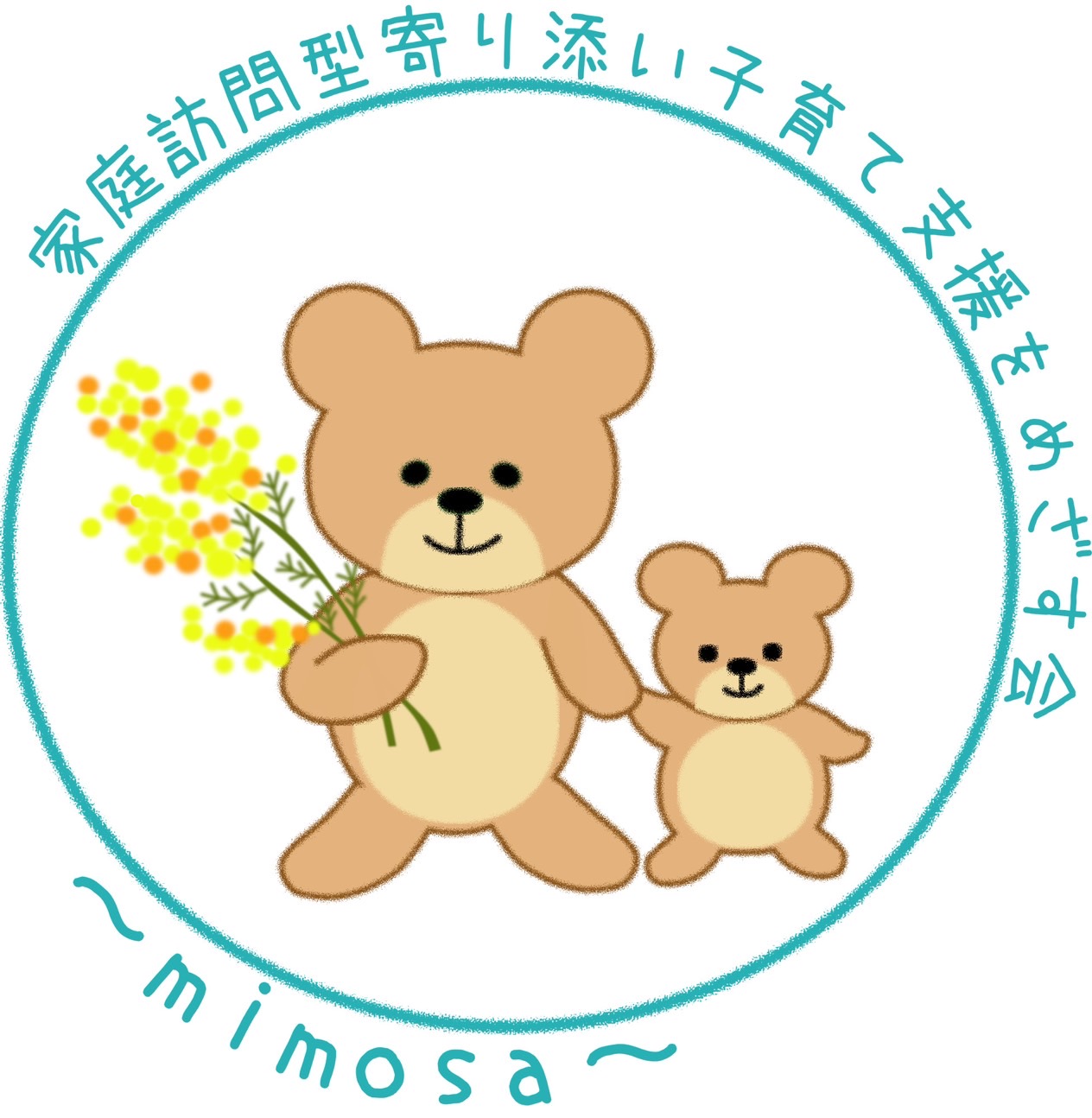 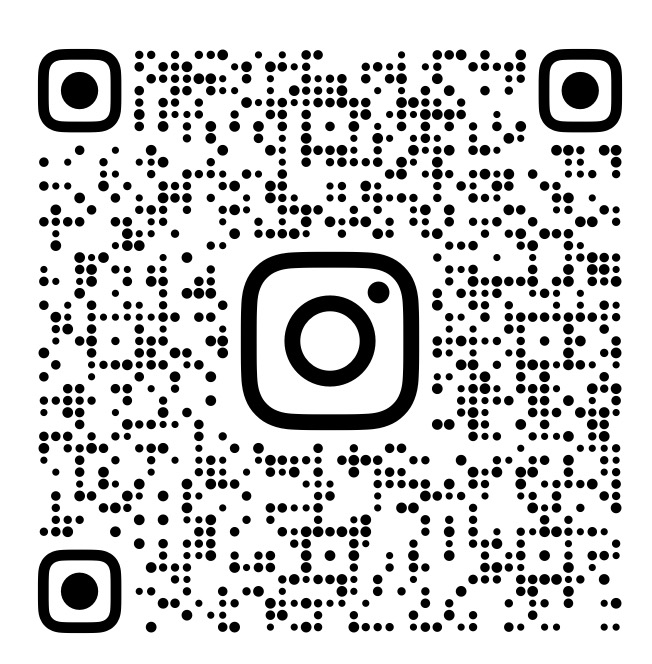 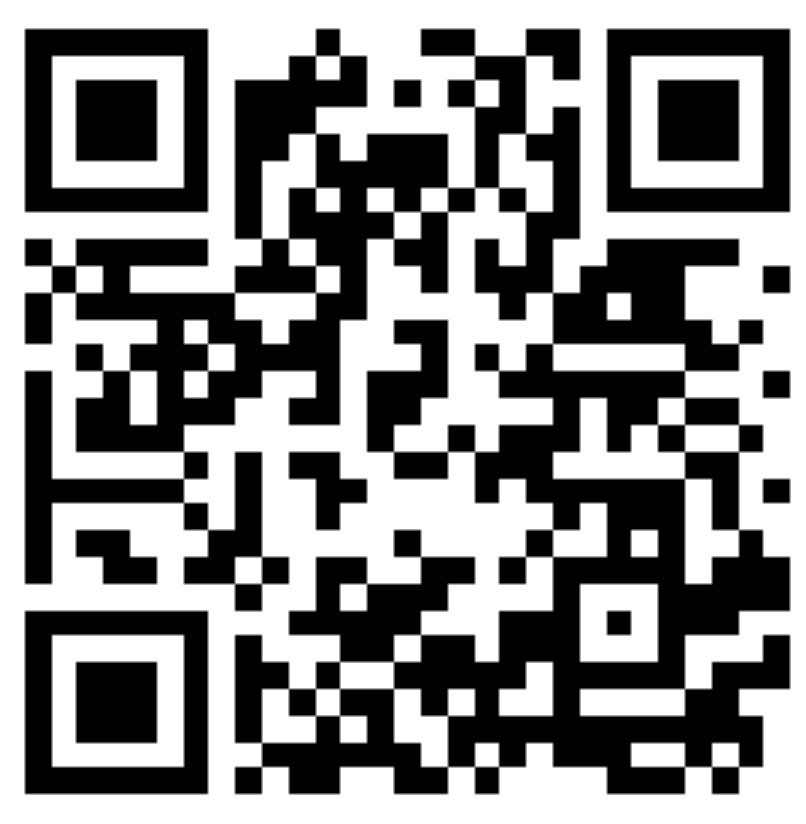